Простые и сложные предложения
Цели:
1) закрепить знания о простом и сложном предложениях;
2)выработать умение различать их в тексте, определять границы простых предложений в составе сложного;
3)воспитывать  интерес к урокам русского языка.
Проверка домашнего задания
Синтаксический разбор предложений.

1. В глуши лесной, в тайге Урала хозяйка медных гор живет.

2. Струится платье малахитом, мелькают змейки возле ног.

3. Разбил цветок Данила- мастер, разбил на мелкие куски.
Расставьте правильно знаки препинания
1. 4.
                                            4                       
2.
                                            5 

3.
а
,
,и
и
но
,
Составьте предложения по схемам натему «Наш город Миасс».
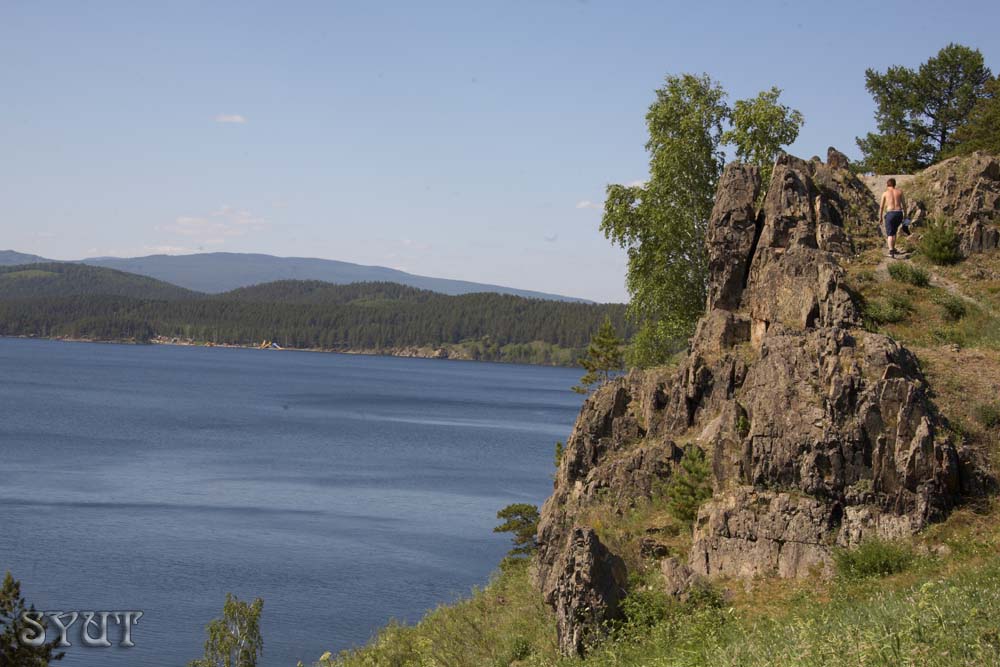 и
,и
Брат Байкала
             1. Жил на берегу озера Байкал прекрасный юноша Тур.2. Решил он посмотреть на земли дальние и отправился в путь.
           3. Долго ходил Тур по белому свету.4. Вскоре заскучал юноша по  дому и пошел в родную сторонушку.
          5.  Пролегла его дорожка через Уральские горы.6. Повстречал он  девушку Гояк.7. Сидела она у огромной скалы и плакала. 8.Узнал юноша о том что злая колдунья позавидовала молодости Гояк и лишила ее зрения.9. И прозреют ее глаза тогда когда она умоется чистой и прозрачной, как слеза, водой. 
         10.   Отправился он к родному озеру.
         11.    И вот он Байкал!12. Зачерпнул юноша полные ладони байкальской сини и поспешил к Гояк.
        13.   Умылась девушка водой  и прозрели глаза.
         14.   Навсегда остались вместе Тур и Гояк.15. А когда девушка умывалась упала одна капля на землю.16. И в том месте образовалось новое озеро с такой же холодной и чистой водой.
          17.  Люди назвали его Тургояк в память о славном юноше Туре и красавице Гояк.
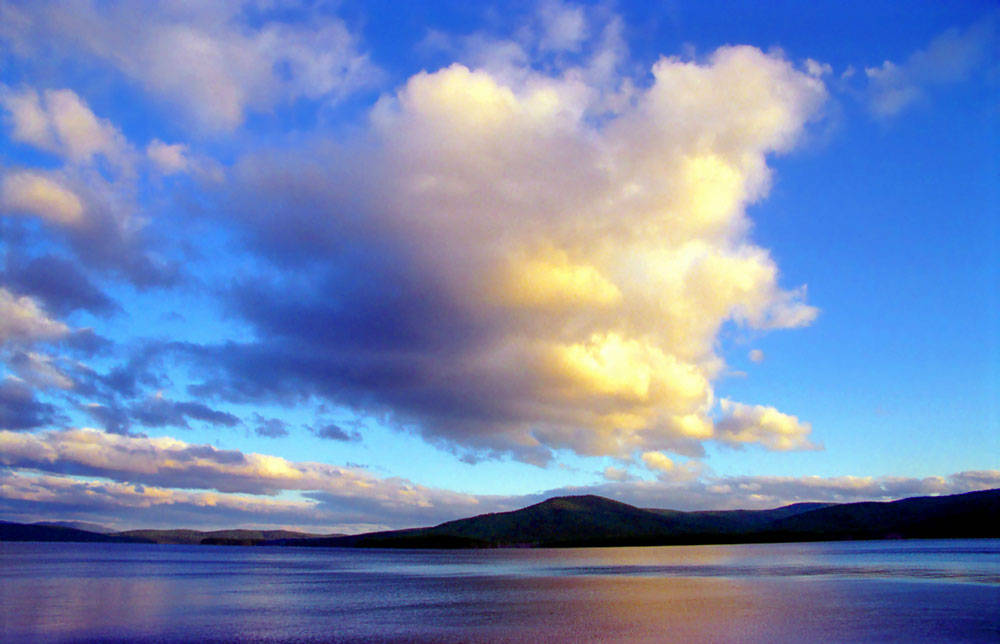 Проверьте
8
9
13
15
Расставьте знаки препинания
8.  Узнал юноша о том что злая колдунья позавидовала молодости Гояк и лишила ее зрения.

9.  И прозреют ее глаза тогда когда она умоется чистой и прозрачной, как слеза, водой. 
13.   Умылась девушка водой  и прозрели глаза.

15.   А когда девушка умывалась упала одна капля на землю.
Укажите предложения, соответствующие схеме
1. На высокой горе в Ильменах живет девка Ильменка и клад сторожит.
2.  Долго Ильменка стерегла сокровища и люди их не трогали.
3.  Пришло время и открыла она для бедных  те клады-сокровища.
4. Девка Ильменка все тут живет и добро стережет.


                              ,и                          
                                                                                       

Постройте схемы остальных предложений.
Предложение рассыпалось. Собери его!
злой колдун,  жил,  дочь Гояк, давным-давно, в Уральских горах,  у него, и была
ПроверьтеДавным-давно жил в Уральских горах злой колдун, и была у него дочь Гояк.
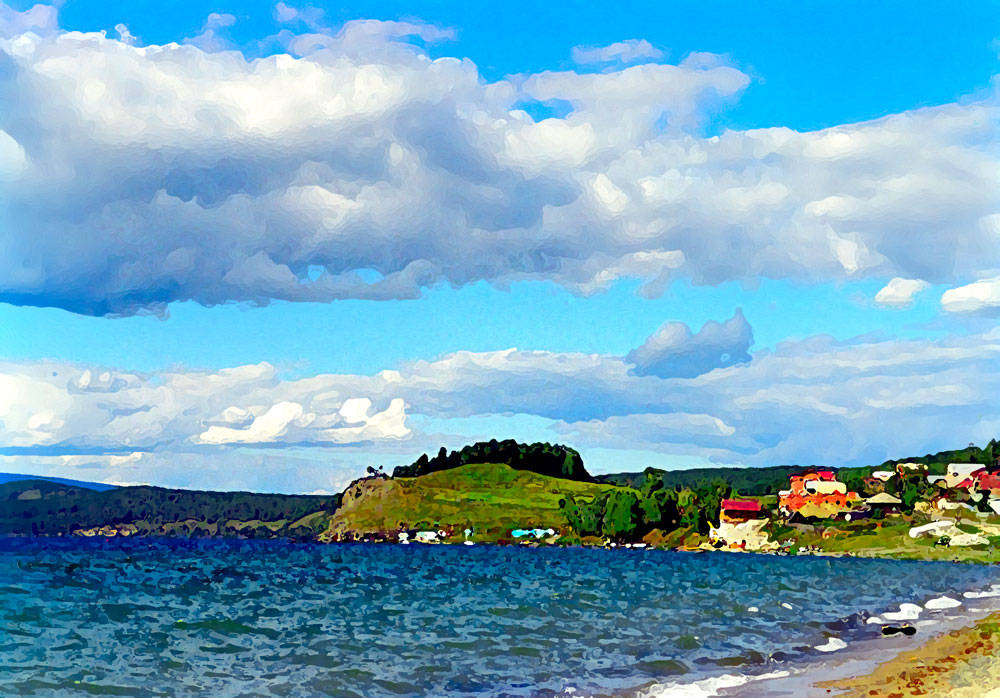 Выпишите сначала простые предложения с однородными членами, потом сложносочиненные. Расставьте знаки препинания, вставьте пропущенные буквы.
«Стоп нога»!

       Ш…л по лесу отряд пугачевцев долго ш…л п…тлял в г…рах.
 Отступали они из-под Кундравов после т…желого боя. 
По нашим местам вел их проводник-башкир.
       Долго т…нулся мрачный лес но вот сосны расступились и перед ними сверкнуло озеро.
 И так неожиданно оно по…вилось что шедший впер…ди башкир воскликнул:  «Турго-як!» – «Стоп нога!».
       Много времени прон…слось над  голубой гладью этого озера а название так и осталось – Тургояк.
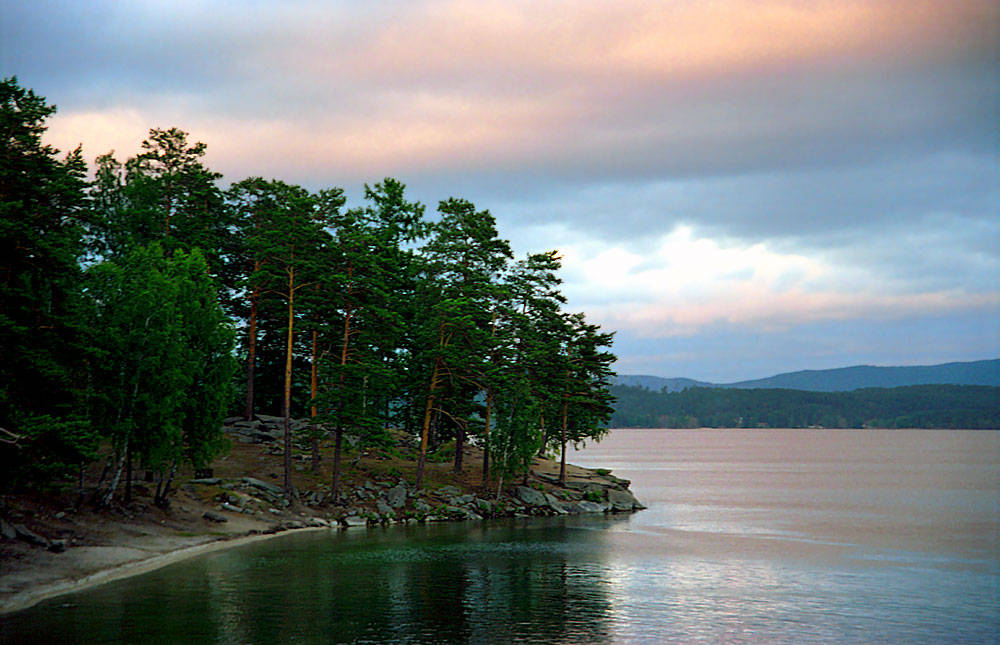 сссс
Проверьте 
«Стоп, нога!»

   1.  Шел по лесу отряд пугачевцев, долго шел, петлял в горах. 


  2.   Долго тянулся мрачный лес, но вот сосны расступились, и перед ними сверкнуло озеро.
 
     Много времени пронеслось над  голубой гладью этого озера, а название так и осталось – Тургояк.
Песня о Миассе.
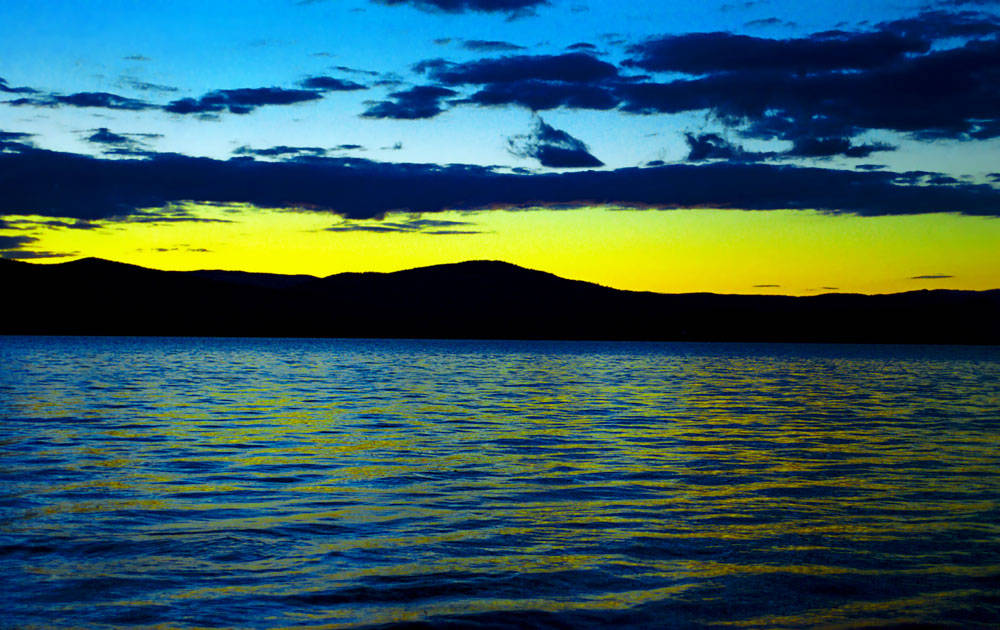